How to check schedules and results in the academic system
Method 1:via the official website: jwxt.njupt.edu.cn
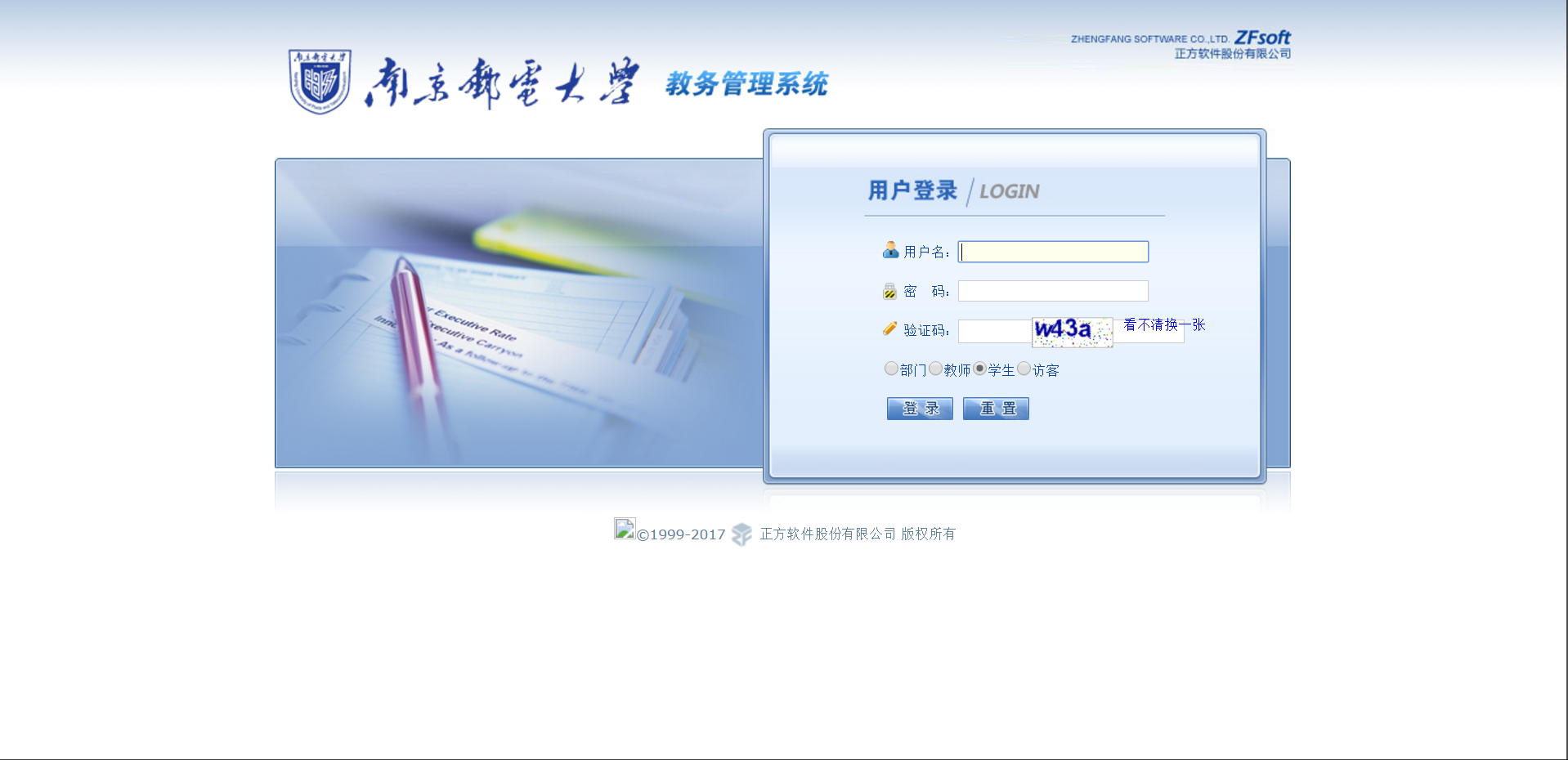 User’s IDPasswordVerification code
login      reset
Original password FOR 2019 BACH ：111111birthday1111
Birthday form example 19990911
If you see this page, that means you need to go your advisor to register it, but you have to pay the tuition before register
course schedulesexam results
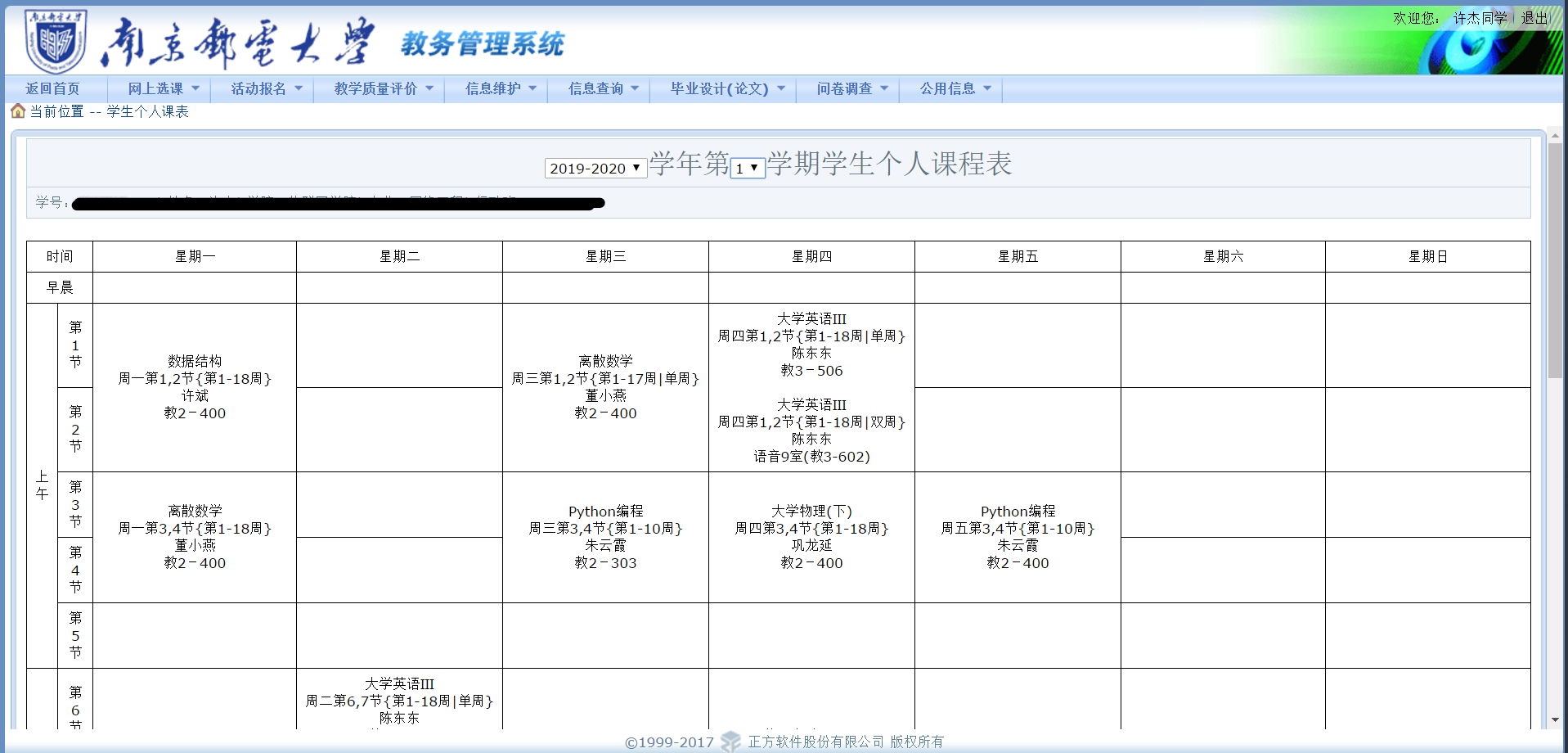 The academic year    semester
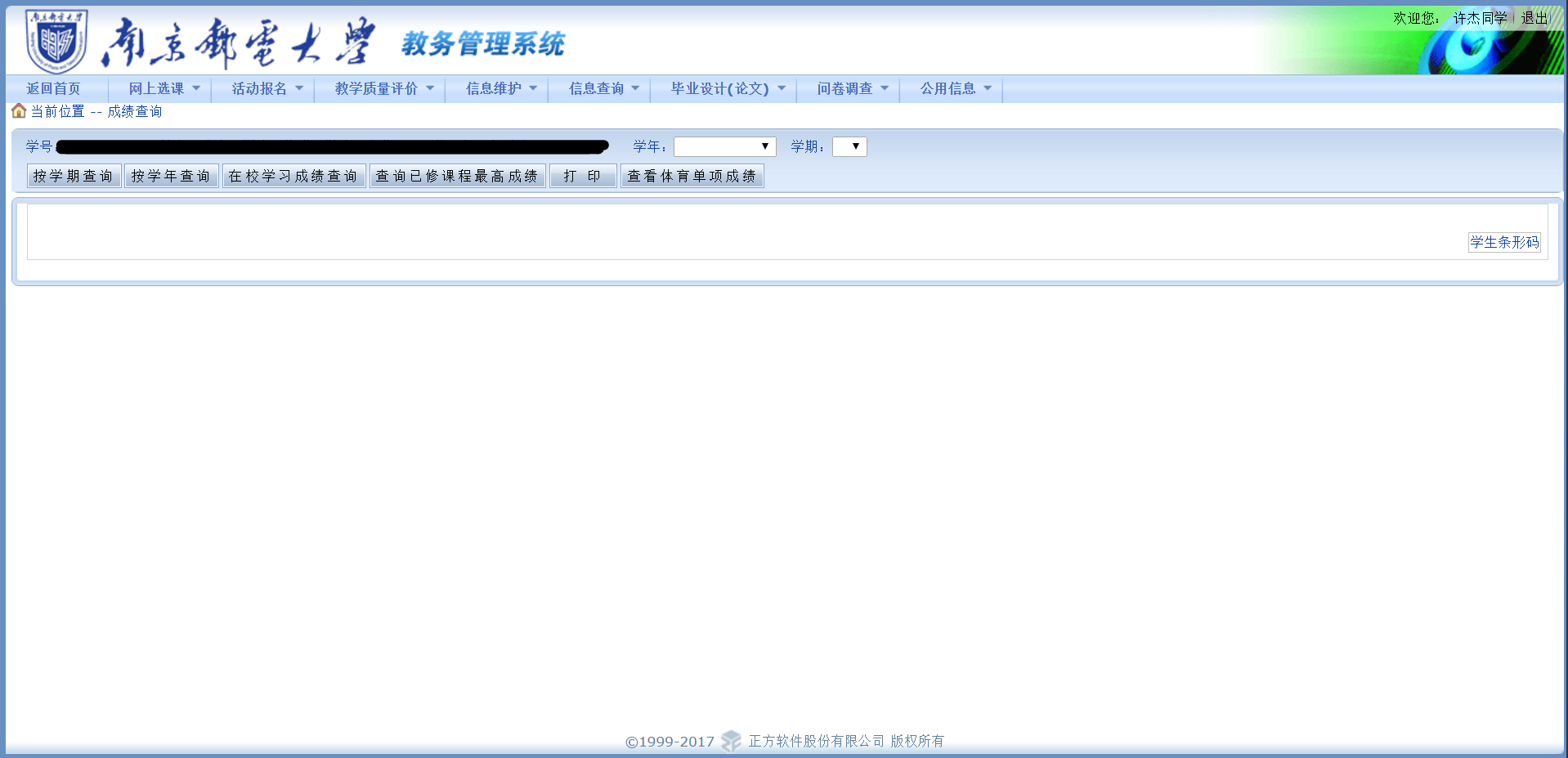 The academic year    semester
By the semester
By the academic year
All results you have gained
Print the results
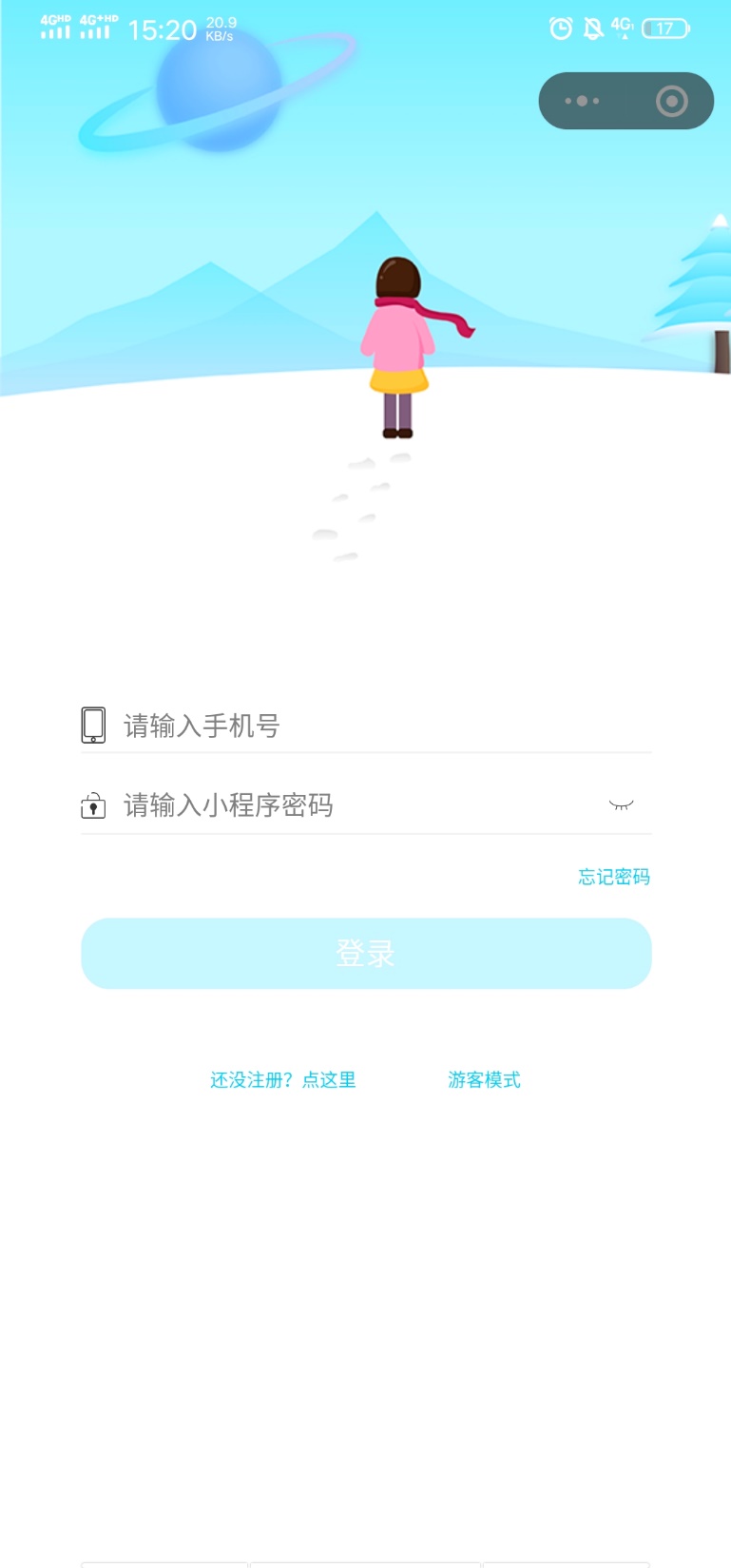 Method 2:via the wechat app（南邮小程序 ）
User’s ID(your phone number connected)

                                           Password（you set by yourself）
Register : you need to connect your school ID with your phone number to login
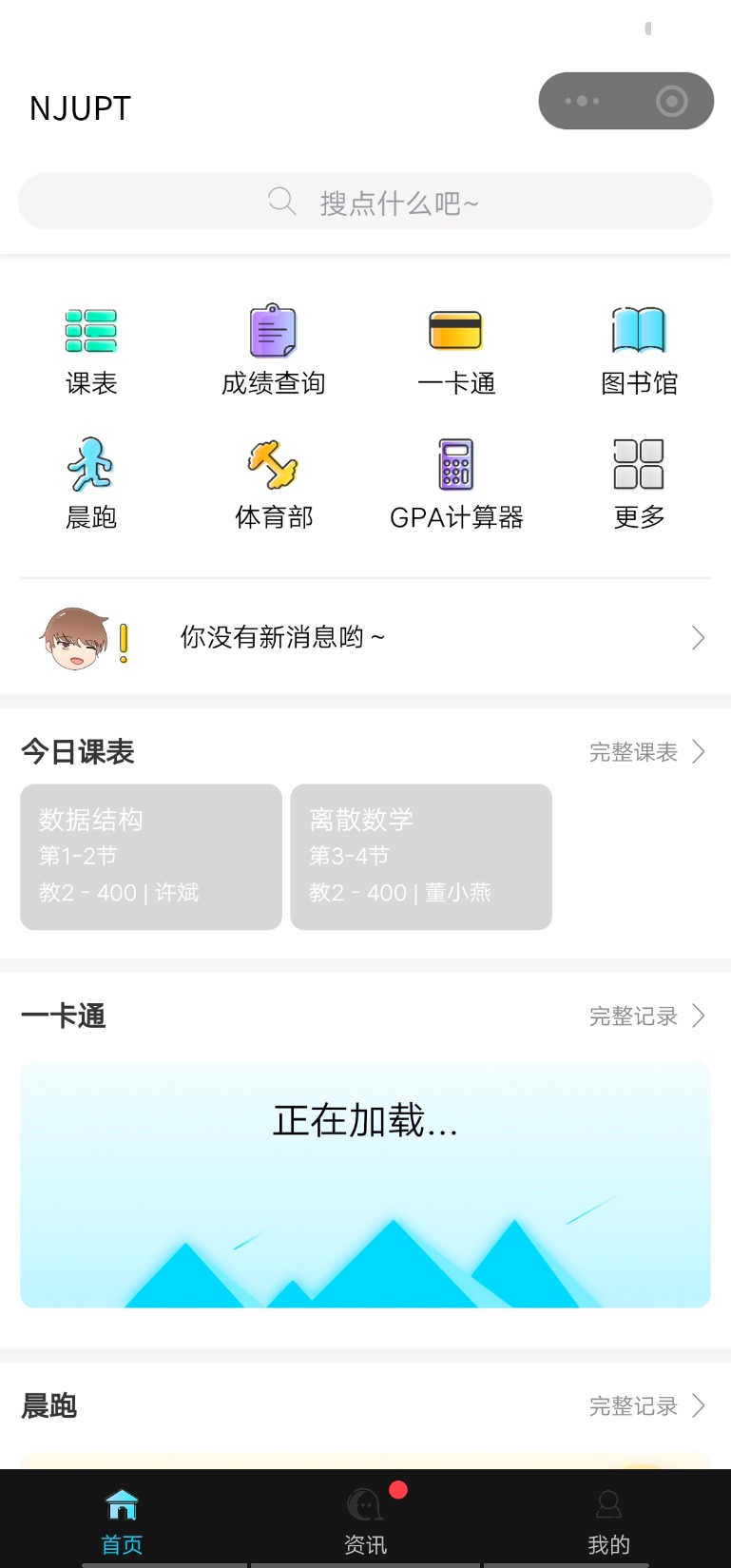 schedules    results the query
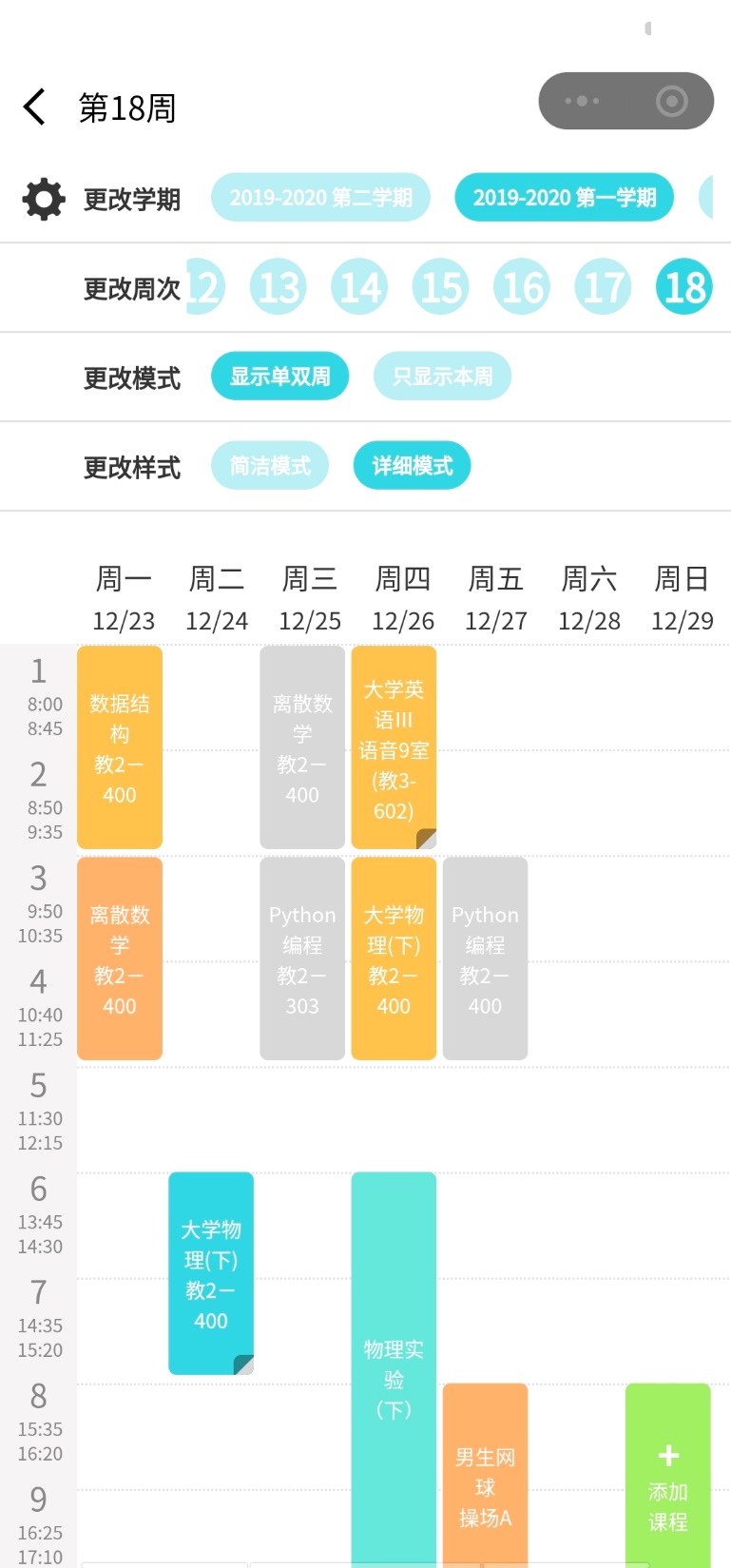 to change the semester

to change the week

to change the pattern

to change  the style
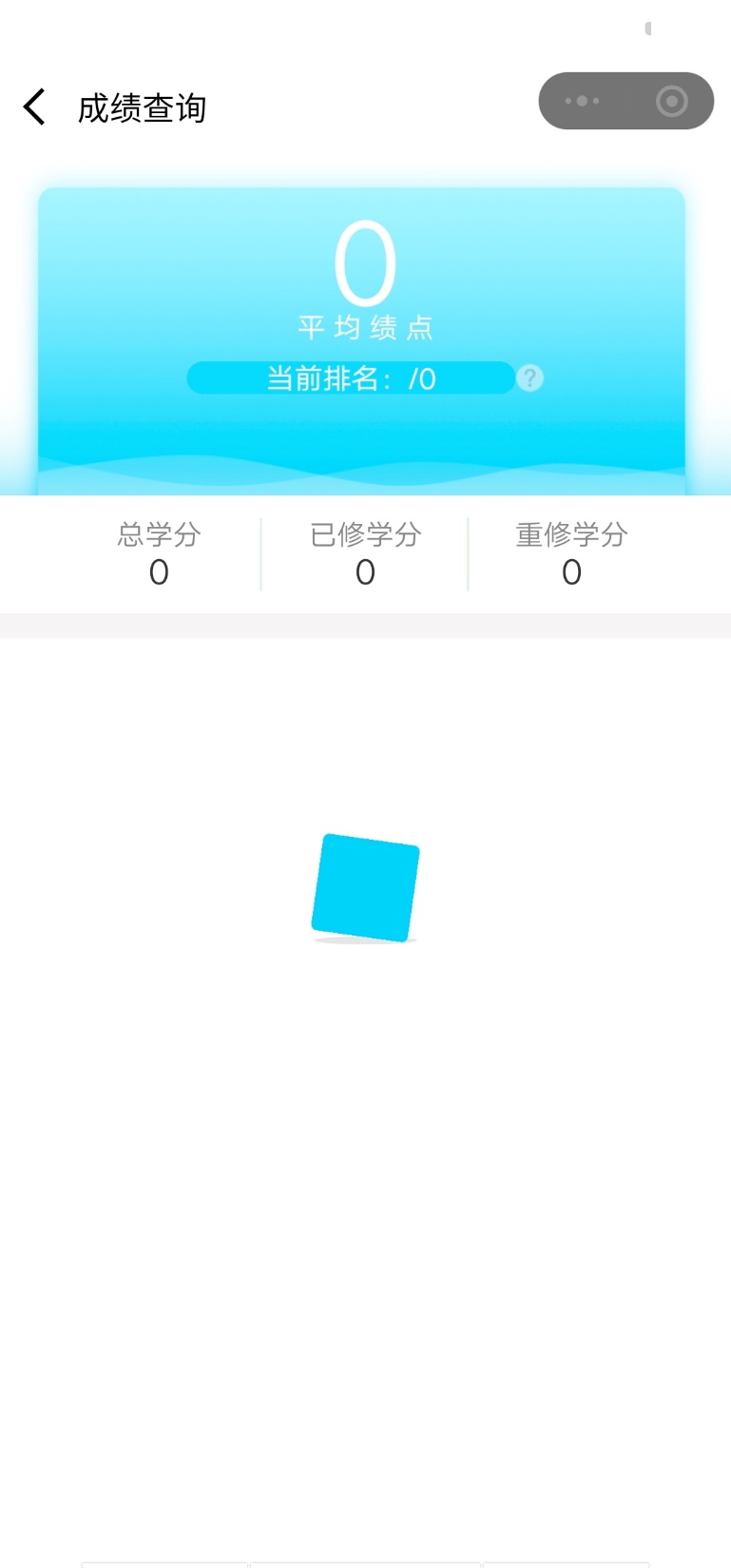 total credits    the credits you 
                        have gained
Details(haven’t been loaded yet)
Method 3 go to automatic machine and check it